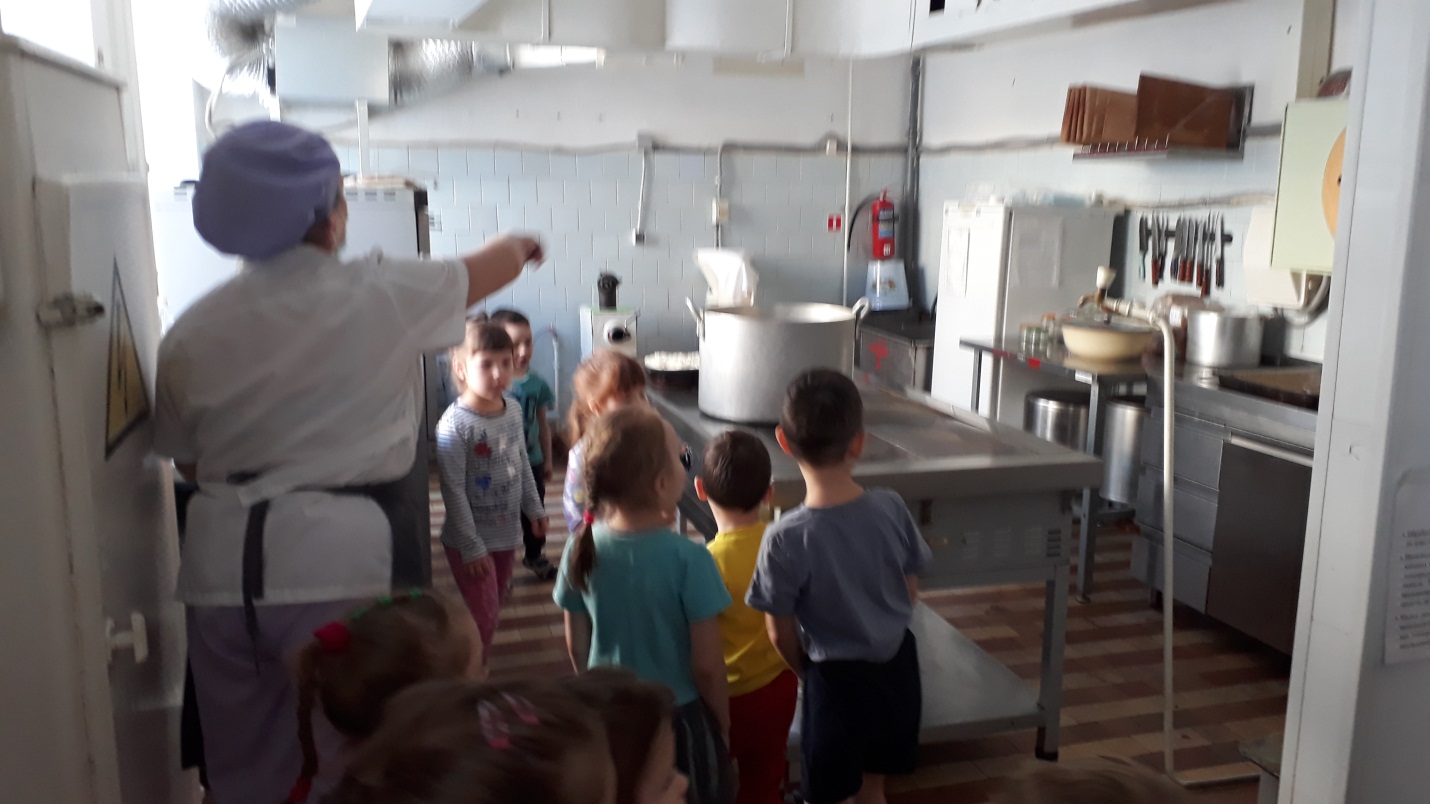 ПОВАР
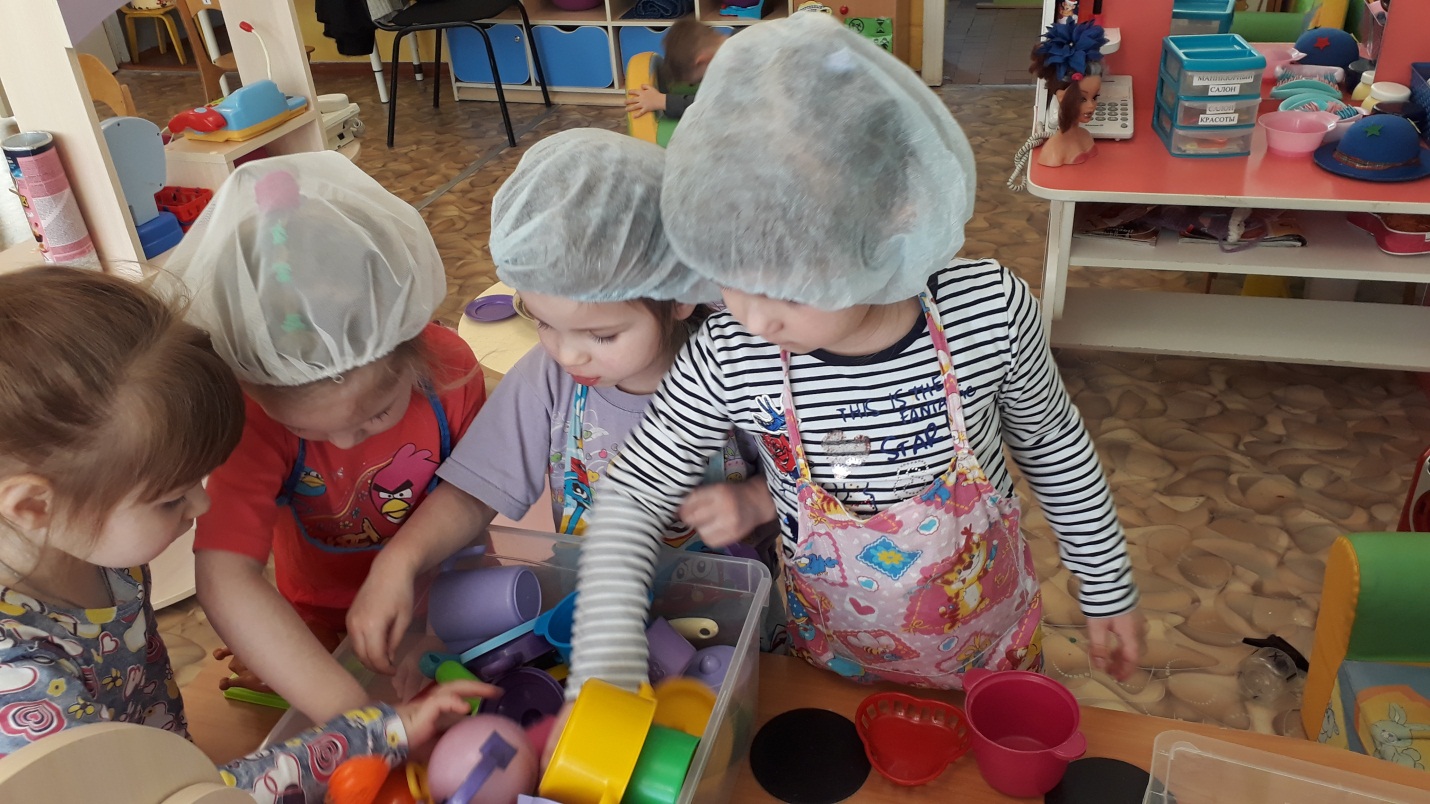 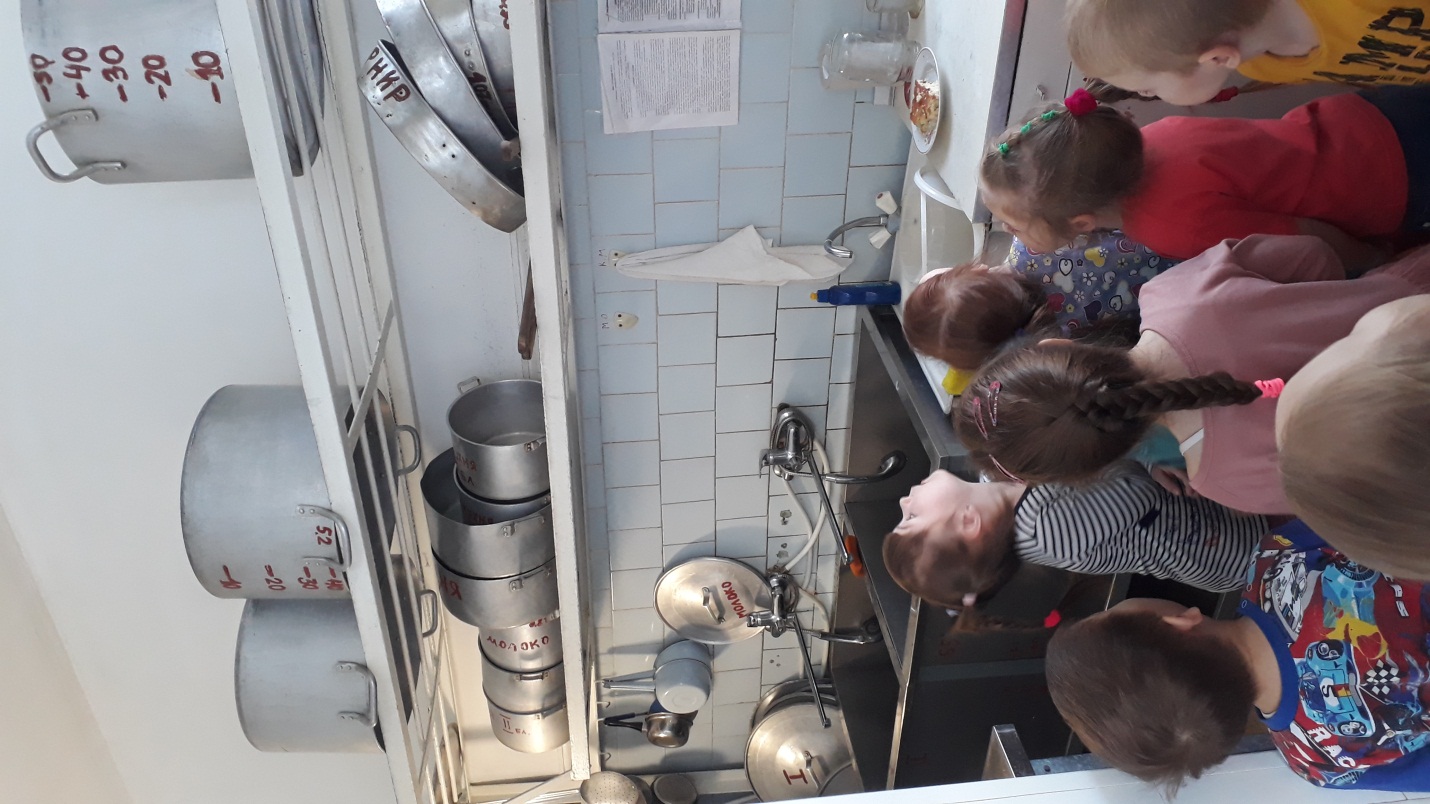 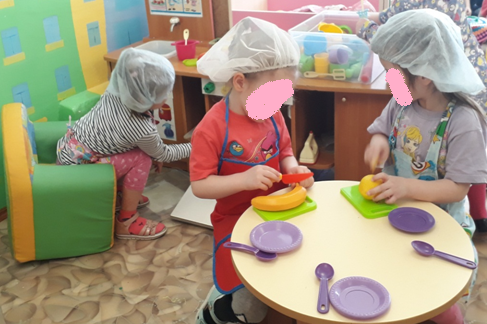 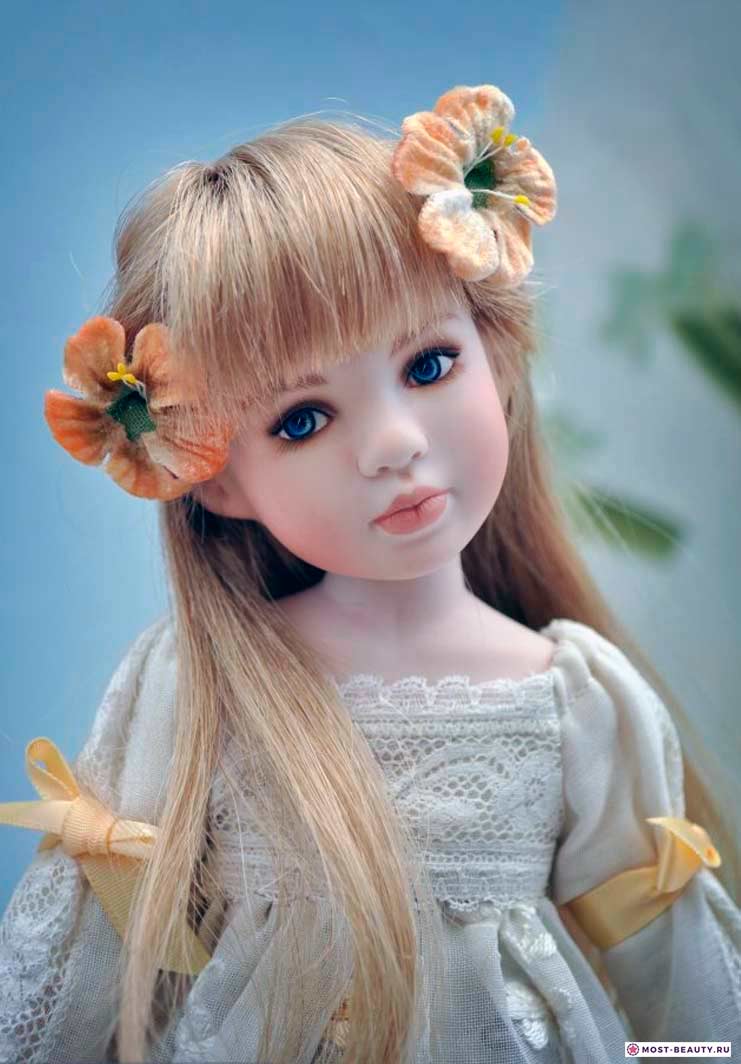 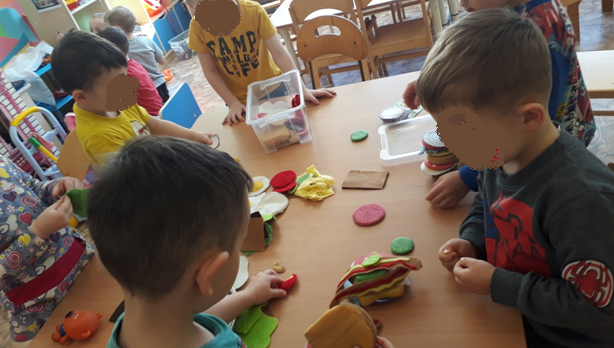